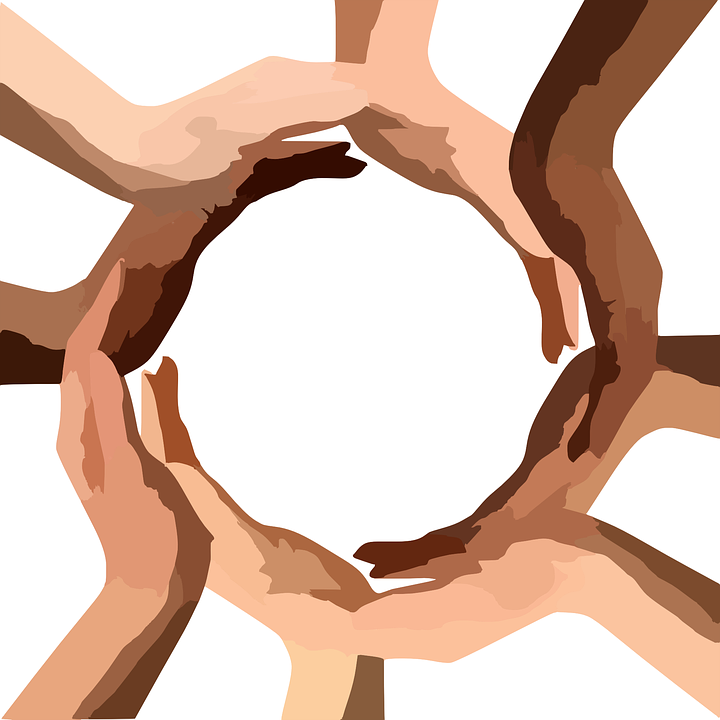 CHIP 2023
welcome
Steering Committee- Board and Subject Matter Experts (SME’s)
Community Stakeholders – Leads of Collaboratives, SME in Indicators
Community Engagement/Resident Voice- Survey Tools and engagement sessions
Partners and Collaborations 
San Antonio Metro Health
CINOW
RBA Lead Facilitator
What is a CHIP
Community Health Assessment and Improvement Planning
The fundamental purpose of public health is defined by three core functions: assessment, policy development and assurance. Community health assessments (CHAs) provide information for problem and asset identification and policy formulation, implementation, and evaluation. CHAs also help measure how well a public health system is fulfilling its assurance function.
A CHA should be part of an ongoing broader community health improvement process. A community health improvement process uses CHA data to identify priority issues, develop and implement strategies for action, and establish accountability to ensure measurable health improvement, which are often outlined in the form of a community health improvement plan (CHIP).3 A community health improvement process looks outside of the performance of an individual organization serving a specific segment of a community to the way in which the activities of many organizations contribute to community health improvement.3
A variety of tools and processes may be used to conduct a community health improvement process; the essential ingredients are community engagement and collaborative participation. Below you will find a description of the steps in a CHA/CHIP, and links to additional resources for each of the six steps.2
https://www.naccho.org/programs/public-health-infrastructure/performance-improvement/community-health-assessment
Organizing and Engaging Partners
The first steps of a CHA/CHIP process involve two critical and interrelated activities: organizing the planning process and developing the planning partnership. The purpose of this phase is to structure a planning process that builds commitment, engages participants as active partners, uses participants' time well, and results in a plan that can be realistically implemented. This is the first phase of the MAPP process.
Visioning
Visioning guides the community through a collaborative process that leads to a shared community vision and common values.
Vision and values statements provide focus, purpose, and direction to a CHA/CHIP process so that participants collectively achieve a shared vision for the future. A shared community vision provides an overarching goal for the community—a statement of what the ideal future looks like. Values are the fundamental principles and beliefs that guide a community-driven planning process.
Visioning is ideally conducted at the beginning of the CHA/CHIP process, as it offers a useful mechanism for convening the community and building enthusiasm for the process, setting the stage for planning, and providing a common framework throughout subsequent phases. This is the second phase of the MAPP process.
Collecting and analyzing data
Collecting comprehensive data about a community is essential to understanding the health status and contributing and root causes that affect the local public health system and the community. This is the third phase of the MAPP process. Phase 3 contains four distinct assessments: the Community Themes and Strengths, Local Public Health System, Forces of Change, and Community Health Status Assessments.
Each assessment yields important information for improving community health, but the value of the four MAPP Assessments is multiplied by considering the findings as a whole. Disregarding any of the assessments will leave participants with an incomplete understanding of the factors that affect the local public health system and the health of the community.
Identifying and prioritizing strategic issues
During this step, participants use data to develop and prioritize a list of issues facing the community. Strategic issues are identified by exploring the convergence of the results of the data collection efforts, such as through the four MAPP Assessments, and determining how those issues affect the achievement of the shared vision. This is the fourth phase of the MAPP process.
Developing Goals, Strategies, and an Action Plan
During this step, participants take the strategic issues identified and formulate goals, strategies and an action plan related to those issues. The result is the development and adoption of an interrelated set of strategy statements and a plan of action including activities, timeframes, responsibility parties, and performance measures. This is the fifth phase of the MAPP Process.
Taking and Sustaining Action
The Action Cycle links three activities—Planning, Implementation, and Evaluation. Each of these activities builds upon the others in a continuous and interactive manner. This is the sixth phase of the MAPP process - While the Action Cycle is the final phase of MAPP, it is by no means the "end" of the process.
During this phase, the efforts of the previous phases begin to produce results, as the local public health system develops and implements an action plan for addressing priority goals and objectives. This is also one of the most challenging phases, as it may be difficult to sustain the process and continue implementation over time.
CHIP 2023 Timeline
LIST OF PRIORITY AREAS FOR THE CHIP
Behavioral and Mental Well-Being
Healthy Child and Family Development
Healthy Eating and Active Living
Safe Communities
Sexual Health 
Housing Security
FOCUS ON TWO PRIORITY AREAS
Different factors that may be considered when choosing the two priority areas to focus on:
Greatest disparity
Most limiting for all
Available or upcoming resources
Most chronic issue
Greatest impact (long term or otherwise)
Greatest Reward to investment ratio
Ease of data capture
MEASUREMENT
Measurement can be disaggregated by race/ethnicity/zip code
Measurement must be routine and consistent
Measurement must have standardization
DATA
Data could be obtained through:

Race/ethnicity
Zip code
Public data
Committee open discussion
Next steps
After Meeting
Meeting notes and web video will be available for download
Connect with us any time
Elizabeth.lutz@healthcollaborative.net 210-387-1935
Alejandra.Mora@healthcollabortive.net 210-772-1490
Jessica.Rios@healthcollaborative.net 210-772-6712

We need your help with:
Recommendations for partners
In-kind support for project (space, food, printing)
Financial Resources